Vybraná témata dějinněmecky mluvících zemí po roce 1945
JMB247, JTB026 Seminář k dějinám NMZ


PhDr. Michal Dimitrov, Ph.D.
3. seminář – 5. 3. 2024
Němci a druhá světová válka:


Viníci ano,                              oběti ne???
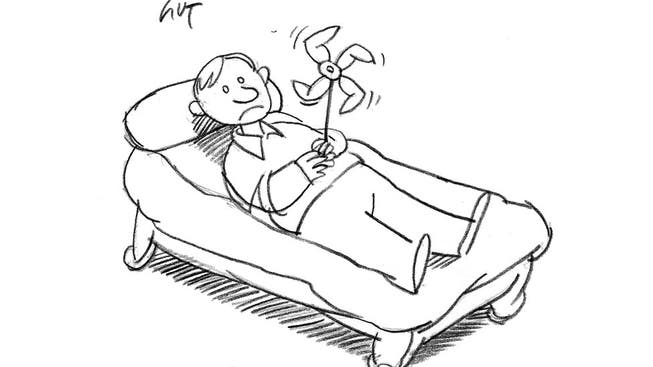 [Speaker Notes: https://www.nzz.ch/meinung/debatte/die-deutschen-als-opfer-ld.915379?reduced=true]
Program semináře 5. 3. 2024
Případ Wilhelm Gustloff
Prezentace: Adam Klečka
2) Němci jako viníci a oběti WW II – diskuse
3) Reflexe původu nacismu a jeho důsledků
4) Centrum proti vyhánění
Případ Wilhelm Gustloff
Referát:
Adam Klečka
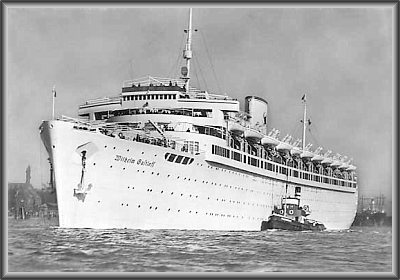 Případ Wilhelm Gustloff (1)
„největší námořní katastrofa v dějinách“
Wilhelm Gustloff: nacistický hrdina, podlehl atentátu v roce 1936: „krvavý svědek hnutí“ 
rekreační loď Kraft durch Freude, za války lazaret
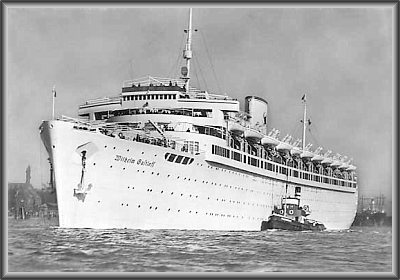 Případ Wilhelm Gustloff
Případ v populární kultuře:
Nacht fiel über Gotenhafen (Na Gdyň padla noc)
film, 1959, režie: Frank Wisbar
           http://www.youtube.com/watch?v=CzqzH61W7Fk&feature=related 		 http://www.youtube.com/watch?v=X5vawCacp_w&feature=related 
Im Krebsgang (Jako rak): 
román, 2002, Günter Grass

Die Gustloff (Zkáza lodi Gustloff):
Film, 2008, režie: Joseph Vilsmaier
Případ Wilhelm Gustloff (2)
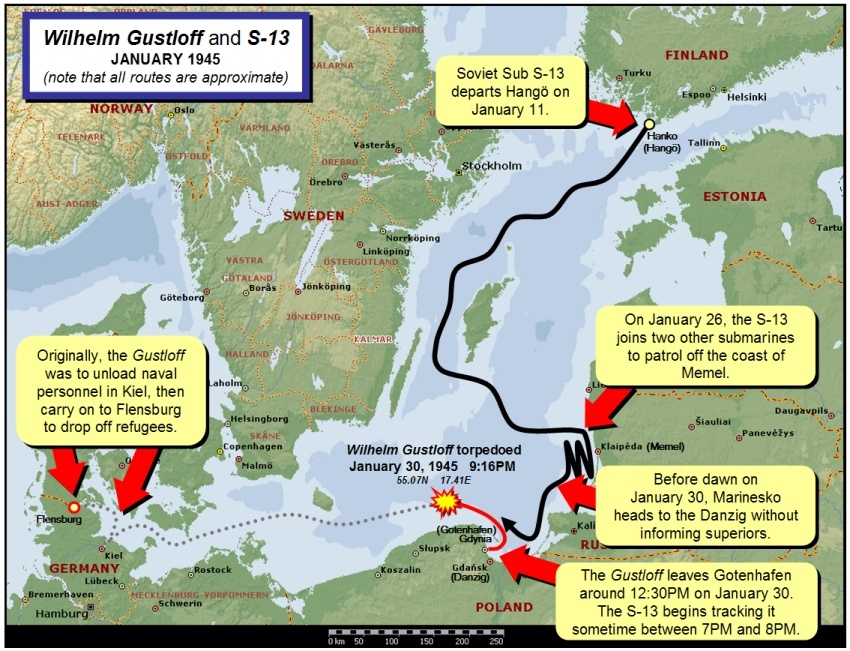 Případ Wilhelm Gustloff (3)
Případ Wilhelm Gustloff (5)
Statistika (historik Heinz Schön): 
10 500 pasažérů (z toho téměř 9 000 uprchlíků)
drtivá většina pasažérů: ženy a děti
většina z cca 1 200 zachráněných: muži              (včetně všech čtyř kapitánů)

Válečný zločin?
většina pasažérů civilisté  x  loď vyzbrojena + posádka vojáci
Případ Wilhelm Gustloff (6)
Kauzalita dne 30. ledna? 

1895 – narodil se Wilhelm Gustloff 
1933 – Adolf Hitler byl jmenován říšským kancléřem 
1934 – založena organizace Kraft durch Freude
1943 – kapitulace 6. armády u Stalingradu
1945 – potopení lodi Wilhelm Gustloff
Případ Wilhelm Gustloff (7)
Proč Gustloff s Titanikem jasně prohrává?

válečná událost, nižší citlivost lidí vůči tragédiím
obětí katastrofy byla strana, která prohrála válku
Němci na zkázu sami neupozorňovali kvůli pocitu viny za WW II
útok sovětské ponorky vnímán jako legitimní odplata za nacistickou okupaci
v porovnání s Holocaustem se jedná jen o epizodu
loď pojmenována po nacistickém prominentovi
pověst kapitána S-13 Alexandra Mariněska
snaha skandál ututlat v Německu i v zahraničí
mezi pasažéry nebyla žádná světově známá osobnost

Zdroj:  http://www.wilhelmgustloff.com/unknown.htm
Další info v češtině: https://www.novinky.cz/veda-skoly/494926-jak-kapitan-marinesko-potopil-gustloffa-z-obriho-parniku-se-stala-lod-smrti.html
Seminář 5. 3. 2024
Téma: 
Němci jako oběti druhé světové války

Text:
Moeller, Robert G.: Germans as Victims? Thoughts on a Post–Cold War History of World War II’s Legacies. History & Memory - Volume 17, Number 1/2, Spring/Summer 2005, pp. 147-194.
Diskuse: Němci jako viníci WWII?
V čem spočívá vina Němců na druhé světové válce?

Jaké 4 roviny viny Němců rozlišuje K. Jaspers?

Jak přijmout vinu?
Diskuse: Němci jako viníci WWII?
Karl Jaspers: Otázka viny (Die Schuldfrage, 1946)
reakce na složitost právní postižitelnosti nacistických zločinů
vina kriminální – míru viny určuje soud
vina politická – míru viny určuje názor vítěze
vina morální – míru viny určuje svědomí (individuální zavinění vůči skupinách a jednotlivcům), odpustit může pouze ten, komu se křivda stala
vina metafyzická – odpovědnost i za zločiny, které člověk nespáchal, ale děly se s jeho vědomím: „Jestliže jsem neučinil všechno, co jsem mohl, abych jim zabránil, jsem spoluvinen.“ (včetně obětí!) – míru viny určuje Bůh
Diskuse: Němci jako oběti WW II?
Na základě jakých skutečností se Němci cítí být oběťmi 2. sv. v.? Jmenujte příklady, podložte čísly.
Mají podle Vás Němci morální právo stavět se do role obětí druhé světové války? Kde jsou případné hranice tohoto práva?
Jaké vidíte rozdíly v oficiální (státní) politice vnímání Němců jako obětí mezi NDR a SRN v 50. letech?
Jak se dívá na snahu Němců stavět se do role oběti Karl Jaspers a jaký je Váš názor? 
Jak hodnotí snahu Němců stavět se do role obětí autor článku a jakými argumenty svůj pohled podkládá? 
Proč se podle Vás diskuse o Němcích jako obětech intenzifikuje až od 90. let 20. století? 
Jakou formou je utrpení Němců během 2. sv. v. zobrazováno a jak to podle Vás může ovlivnit obecné povědomí o této otázce?
Němci jako oběti WW II? (1)
bombardování německých měst ze strany spojenců: 600 000 obětí, 800 000 zraněných
evakuovaní Němci, resp. Němci bez domova: 10 miliónů, resp. 7,5 miliónů
uprchlíci před Rudou armádou a počet obětí: 12 miliónů přežilo, 500 000 obětí
znásilněné ženy: 1,5 miliónu
německé vojenské ztráty: přes 5 miliónů
německé vdovy: přes 1 milion
Němci jako oběti WW II? (2)
Populární kultura:  filmy a dokumenty: 
Osvoboditelé a osvobození (Befreier und Befreite)
1992, režie: Helke Sanderová 
Stalingrad
1993, režie: Josef Vilsmaier
Hitlerovy ženy, Hitlerovy děti, Vyhnanci: Hitlerova poslední oběť atd.
v rámci dokumentární série ZDF, od poloviny 90. let režie: Guido Knopp 
Drážďanské drama (Drama von Dresden)
2005, režie: Gudio Knopp, cena Emmy
Drážďany (Dresden) 
2005, režie: Roland Suso Richter
Útěk (Die Flucht)
2007, režie: Kai Wessel
Robert G. Moeller (2006)
„Finally, as we revisit the past of German suffering at the war’s end,
we should remember that this is precisely what we are doing—revisiting
a history that has been discussed endlessly since 1945. Studying this history— the history of how German victimization has been represented—can help us to understand why in some moral and political environments it was possible for historians to ask some questions and not others; how memory can block historical understanding and impede an open discussion of the past; and why nearly sixty years after World War II calls for Germans to
mourn their dead do not involve “breaking the silence,” but do suggest
new perspectives from which we might begin to write a history of the
war’s end in which some Germans were victims, some Germans were
perpetrators, and some Germans were both.“
Reflexe původu nacismu a jeho důsledků (1)
Poválečné období:
nacismus jako  „německý národní charakter“?
odpovědnost Němců za nacistické zločiny?
Karl Jaspers: Otázka viny, Hannah Arendtová: Besuch in Deutschland; O původu totalitarismu
marxistický proud: nacismus jako kulminace krize kapitalismu
liberální proud: osobní role a odpovědnost Hitlera

60. – 70. léta: 
Fritz Fischer: koncepce Sonderweg: nacismus nevyhnutelný důsledek zvláštního vývoje německé společnosti
funkcionalismus: střední i nižší důstojníci nejenom plnili rozkazy, ale aktivně se podíleli na politice vedoucí k Holocaustu
Reflexe původu nacismu a jeho důsledků (2)
„Historikerstreit“ (1986-1987)
diskuse o obsahové náplni dvou plánovaných muzeí německých dějin v Bonnu a Berlíně (dnes Haus der Geschichte Bonn a Deutsches Historisches Museum Berlin)
kontext: nově konzervativní výklad dějin, kancléř Kohl 1982: „duševně-morální-obrat“, 1985 – s Reaganem  návštěva hřbitova vojáků Wehrmachtu v Bitburgu (také vojáci Waffen SS) x prezident von Weizsäcker 1985: květen 1945 znamenal osvobození, nikoliv okupaci
Ernst Nolte: nacismus a jeho důsledky byly „defenzívní reakcí“ na ohrožení sovětským bolševismem (třídní boj zrůdnější důsledky než boj rasový, gulag dříve než plynová komora) 
Jürgen Habermas: „revizionismus“, zlehčování Holocaustu, jeho singularity, snaha vtisknout SRN pravicově-konzervativní identitu
 spor o metodu vědeckého zkoumání dějin: 
starší historici – orientace na nejvyšší patra politiky, osobnosti, jejich ideje a iniciativu v existujícím systému
mladší historici – orientace na  multidisciplinární, sociálněvědní přístup – zkoumání společnosti a jejich struktur jako celku, konflikt zájmů různých skupin
Reflexe původu nacismu a jeho důsledků (3)
Historikerstreit (1986-1987), diskutované otázky:

Byly nacistické zločiny ve své zrůdnosti unikátní, nebo je lze dát na rovinu se stalinskými zločiny v Sovětském svazu? 

Lze interpretovat německé dějiny jako „speciální cestu“, která kauzálně vedla k nacistickým zločinům?

Lze další velké genocidy, např. v Arménů v Turecku,  srovnat s Holocaustem?

Byly zločiny nacismu reakcí na stalinské zločiny v Sovětském svazu?

Měli by Němci nést zvláštní vinu za nacistické zločiny, nebo mají nové generace Němců právo hledat hrdost ve svých dějinách?
Reflexe původu nacismu a jeho důsledků (4)
Werhmachtausstellung (1995-1999)
34 německých a rakouských měst
dokumentace aktivní účasti Wehrmachtu na nacistických zločinech na východní frontě a Balkáně – diskuse v široké veřejnosti:
aktivní účast na Holocaustu
rabování a plenění na okupovaných územích
masové vraždy civilního obyvatelstva
vyhlazení sovětských válečných zajatců
„zahlazení stop“: obraz „čistého Wehmachtu“ v populární kultuře
http://www.youtube.com/watch?v=dydu4JyoM9Y  (2:15 – 4:05)
Reflexe původu nacismu a jeho důsledků (5)
Wehrmachtausstellung (1995-1999)
(Foto)dokumentace zločinů Wehrmachtu:
generalita Wehrmachtu se aktivně podílela na začátku a realizaci Holocaustu
celé jednotky se zapojily do realizace, přičemž až na několik výjimek se vojáci nepostavili na odpor
rozšířenost antisemitismu v generalitě i vojsku
realizace válečného cíle vyhladit východoevropské civilní obyvatelstvo
Reflexe původu nacismu a jeho důsledků (6)
Wehrmachtausstellung (1995–1999 ) – reakce:
Kritika: svazy vyhnanců, spolky válečných veteránů, pravicoví extrémisté
Bavorský ministr kultury Hans Zehetmair (CSU):  
„Výstava zobecňuje skutečné zločiny jednotek a vojáků Wehrmachtu na paušální obvinění všech bývalých vojáků (…) Organizátorům tedy jde o to upřít milionům Němců jejich čest.“
Komise historiků k přezkoumání historické autentičnosti výstavy:  
„Výstava částečně argumentuje příliš paušálním a nepřípustně zobecňujícím způsobem.“
„Je nesporné, že se Wehrmacht v Sovětském svazu do židovské genocidy, zločinů na sovětských válečných zajatcích a do boje proti civilnímu obyvatelstvu pouze „nezapletl“, nýbrž že na těchto zločinech částečně vůdčí silou, částečně jako podpora podílel. Přitom se nejednalo o ojedinělé „přehmaty“ a „excesy“, nýbrž o jednání, která se zakládala na rozhodnutí nejvyššího armádního velení a vysokých důstojníků na frontě i v jejím týlu.“
Reflexe původu nacismu a jeho důsledků (7)
Komise historiků k přezkoumání historické autentičnosti výstavy:  
„Výstava částečně argumentuje příliš paušálním a nepřípustně zobecňujícím způsobem.“
„Je nesporné, že se Wehrmacht v Sovětském svazu do židovské genocidy, zločinů na sovětských válečných zajatcích a do boje proti civilnímu obyvatelstvu pouze „nezapletl“, nýbrž že na těchto zločinech částečně vůdčí silou, částečně jako podpora podílel. Přitom se nejednalo o ojedinělé „přehmaty“ a „excesy“, nýbrž o jednání, která se zakládala na rozhodnutí nejvyššího armádního velení a vysokých důstojníků na frontě i v jejím týlu.“    
Beletrie: Jonathan Littell – The Kindly Ones (Laskavé bohyně, 2006)
podíl Wehrmachtu na vyvražďování Židů + fungování celého systému
Reflexe původu nacismu a jeho důsledků (8)
Holocaust-Mahnmal
památník všem v Evropě zavražděným Židům 
architekt Peter Eisenman: památník + informační centrum
2005 – 2010: 8 miliónů návštěvníků
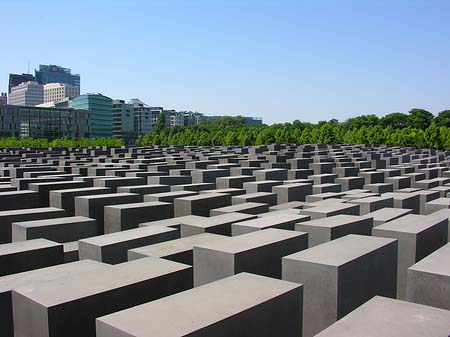 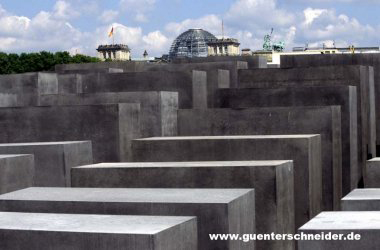 Björn Höcke „Památník hanby“
"My Němci, tedy náš národ, jsme jediným národem na světě, který umístil památník hanby do srdce hlavního města. (…) Tahle hloupá politika překonávání minulosti nás ještě dnes ochromuje. Nepotřebujeme nic jiného než obrat politiky paměti o 180 stupňů. Nepotřebujeme žádné mrtvé rituály.“  
Björn Höcke (předseda frakce AfD v durynském zemském sněmu, 17. 1. 2017), https://pastebin.com/jQujwe89
Reflexe původu nacismu a jeho důsledků (9)
Denkmal für die im Nationalsozialismus ermordeten Sinti und Roma Europas 
Památník Romům zavražděným v době národního socialismu;  architekt Dani Karavan; Berlín
rozhodnutí již v roce 1992, místo vybráno 2001
otevření památníku 24. října 2012 (Angela Merkelová, Joachim Gauck); kontroverze: aktuální diskriminace Romů v SRN i Evropě
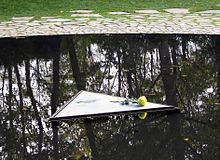 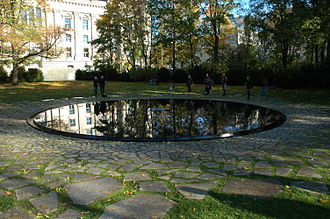 Reflexe původu nacismu a jeho důsledků (10)
Výstava o Hitlerovi v Berlíně (2010/2011)
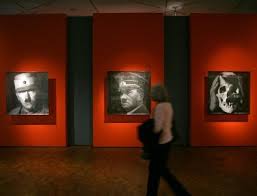 Výstava o Hitlerovi v Berlíně (2010/2011)
Článek v HN z 18. 10. 2010 (1)
Výstava o Hitlerovi je v Berlíně trhákem podzimu. 
Stojí se na ni fronty
Poprvé od konce války našli Němci odvahu uspořádat výstavu o nacistickém vůdci. Někteří návštěvníci si ale stěžují, že je povrchní.
Dlouhý potlesk tisícovky hostů, šampaňské na vernisáži teče proudem. Zpoza tmavého skla prvního sálu expozice se na setkání společenské smetánky ze tří velkých obrazů dívá ten, kvůli němuž se tahle sláva pořádá: Adolf Hitler. Jako voják z první světové války, hrdý vůdce německého národa a nakonec jako lidská lebka, skrze jejíž očnice je možné vidět, co za sebou její zvrácený mozek zanechal: miliony lidských obětí, zpustošenou zemi, morálně zdevastovaný národ.

O Hitlerovi byly napsány stovky knih a natočeny desítky dokumentů. Dlouhých 65 let ale trvalo, než Němci našli odvahu uspořádat nejčernější postavě svých i světových dějin samostatnou výstavu.  (…)
Článek v HN z 18. 10. 2010 (2)
„Pro současnost i budoucnost zůstává klíčovou otázkou, proč až do porážky u Stalingradu na začátku roku 1943 velká většina německého národa Hitlera a jeho politiku podporovala,“ prohlásil během čtvrteční vernisáže Ian Kershaw, světoznámý Hitlerův biograf a odborný poradce při tvorbě expozice. „Je třeba to pochopit, aby se už nikdy nic podobného nemohlo opakovat.“ 
Historicky první poválečná výstava o vůdci je v Německu trhákem podzimu. Už během prvních dvou dnů si cestu do budovy Německého historického muzea v centru Berlína našlo téměř 15 tisíc návštěvníků, jen v sobotu přišlo třikrát víc lidí než o běžném víkendovém dnu. „Takový nával tady už hodně dlouho nepamatuju,“ říká Michael Linde, který má v muzeu na starosti denní statistiku návštěvníků, „musíme lidi vpouštět dovnitř postupně, aby se tam všichni vešli a nepoškodili exponáty.“
I tak je ale v osmi sálech o celkové rozloze jednoho čtverečního kilometru sotva k hnutí. „Narodil jsem se v roce 1941. Škoda, že bylo možné takovou výstavu uspořádat až teď. Jsem otřesený, ale zároveň vděčný, že jsem se toho ještě dožil,“ říká jeden z nejstarších návštěvníků, který přijel z Lipska. (…)
Článek v HN z 18. 10. 2010 (3)
Mnoho Němců ale expozici kritizuje. „Je to nesourodý slepenec, který opakuje tisíckrát řečené a ze kterého se člověk nedozví nic nového. Místo skutečného vysvětlení věcí v souvislostech se výstava jen ztrácí v povrchním výkladu a černobílém pojetí dobra a zla,“ shrnuje důvody nespokojenosti zejména mladých návštěvníků 31letý právník Lutz Achenbacher. 
Kdo očekává, že se dostane pod kůži Hitlerově osobnosti a myšlení, odejde nejspíš zklamaný. Žádné jeho osobní věci, žádné informace o jeho soukromém životě a všedním dnu, minimum o tom, jak přemýšlel a jednal.
Celou expozicí prostupuje konfrontace Hitlerova mýtu s hrůzností jeho zločinů. Kurátoři se tak snažili zabránit tomu, aby obraz Hitlera vyvolal u návštěvníků pocit obdivu a fascinace. Zvláště v době, kdy opět vzrůstá nacionalismus a pravicový extremismus, orientovaný především proti imigrantům. Podle aktuálního průzkumu Ebertovy nadace si 10 % Němců přeje „vůdce, který bude vládnout k prospěchu Německa pevnou rukou“ a diktaturu považuje „za lepší státní formu“. (…)
Článek v HN z 18. 10. 2010 (4)
Proto se také výstava oproti původnímu záměru nejmenuje „Hitler“, ale „Hitler a Němci – národ a zločin“. A místo na osobnost vůdce se zaměřuje hlavně na to, jak ho Němci nekriticky oslavovali, stejně jako se i v okamžicích jeho největší slávy našli ti, kdo svodu nepodlehli: političtí odpůrci, umělci i obyčejní lidé.

(Michal Dimitrov, spolupracovník HN z Berlína)
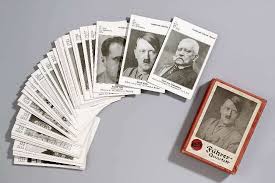 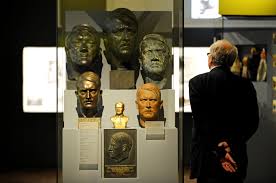 Centrum proti vyhánění
Proč byl projekt Centra proti vyhánění v Berlíně od počátku vnímán kontroverzně? Na základě jakých argumentů?
https://www.z-g-v.de/zgv/unsere-stiftung/chronik/
 Z jakých zemí byli Němci vyháněni?
	
Jaké další nucené přesuny obyvatel na základě jejich etnické příslušnosti ve 20. a 21. století znáte?
https://www.z-g-v.de/zgv/fakten-und-hintergruende/vertreibungen-anderer-europaeischer-voelker/
Centrum proti vyhánění (1)
instituce, která odsuzuje vysídlování a genocidu jako politický nástroj
cíle:	
muzeum vysídlení Němců (dokumentační centrum)
rozšiřování povědomí o poválečné integraci Němců
upozornění na další vysídlení a genocidy v Evropě
cena Franze Werfela
založeno 6. září 2000 Svazem vyhnanců (Erika Steinbach, Peter Glotz)
zastřešující organizace hájící zájmy spolků po 2.sv.v. odsunutých Němců
Centrum proti vyhánění (2)
Postoj německé vlády
2002: německá vláda souhlasí s myšlenkou Zentrum gegen Vertreibungen, ale účastnit by se měly další evropské země
v roce 2008 založena státní instituce s agendou podobnou ZgV - Sichtbares Zeichen (Viditelné znamení)
nadace Flucht, Vetreibung, Versöhnung (Útěk, vyhnání, usmíření ), pod Deutsches Historisches Museum
Kontroverze
kritika ZgV hlavně z Polska a České republiky, ale též kritika spolkové nadace 
alternativní návrh: Evropské centrum proti vyhánění
Centrum proti vyhánění (3)
Podpora:
připomenutí minulých tragédií a kritická diskuse nad nimi
dokumentační centrum – středisko vědeckého výzkumu
snaha předejít dalším vysídlením
osobnosti, které zaručují celoevropský přesah
putovní výstavy: jako první Erzwungene Wege (2006)
Kritika:
hrozba dekontextualizace minulosti, relativizace příčin a následků
nevhodnost umístění památníku v Berlíně (přílišné zaměření na Němce)
kontroverzní osobnosti
německé Centrum zastupuje i další národy – bez jejich pověření
pojem „etnická čistka“
Erika Steinbachová, Svaz vyhnanců a Centrum proti vyhánění (1)
Erika Steinbachová (*1943 v dnešním Polsku)
poslankyně Bundestagu za CDU (1990-2017) 
předsedkyně Svazu vyhnanců (1998-2014)
(Bund der Vertriebenen)
proti uznání hranice Odra-Nisa (1991)
„Nemohu hlasovat pro smlouvu, která od 
naší země odděluje část našeho domova.“ 
Centrum proti vyhánění 
nadace „Útěk, vyhnání, smíření“
předsedkyně Desiderius-Erasmus-Stiftung (od 2018, nadace blízká AfD)
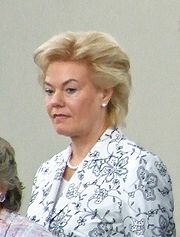 Erika Steinbachová, Svaz vyhnanců a Centrum proti vyhánění (2)
Kontroverze 2010:
    „Steinbachová: tolik jste netrpěli, Klaus by měl promluvit k sudetským Němcům“. In http://zahranicni.ihned.cz/c1-41233000-steinbachova-tolik-jste-netrpeli-klaus-by-mel-promluvit-k-sudetskym-nemcum  (11. 3.2010) 

„Vyhnanci v drtivé většině nemají potřebu říci si zpět o svůj majetek.“

"Musíme konstatovat, že se s Československem zacházelo jinak než s Polskem. K Čechům se Hitler nechoval výrazně odlišněji než ke svým spoluobčanům v Německé říši…“
Seminář 12. 3. 2024
Téma: 
Integrace vyhnanců a vysídlenců v NDR a NSR 

Text:
Schulze, Rainer: The Politics of Memory: Flight and Expulsion of German Populations after the Second World War and German Collective Memory. In National Identities, Vol. 8, No. 4, 2006, pp. 367-382.
Referát: Petra Městecká
Rozdělení referátů (1)
1) Úvodní hodina; Rakousko: oběť, nebo viník druhé světové války? 1/2  (20. 2. 2024)   
2) Rakousko: oběť, nebo viník druhé světové války? 2/2 (27. 2. 2024) 
     Prezentace: Jakub Talaš
3) Němci jako oběti druhé světové války? (5. 3. 2024) 
	 Prezentace: Adam Klečka
4) Integrace vyhnanců v SRN a NDR a kolektivní paměť (12. 3. 2024)
	 Prezentace: Petra Městecká
5) Na cestě za občanskou společností: střet politiky a médií na příkladu „Aféry Spiegel“ (19. 3. 2024) 
	 Prezentace: Daniil Sidorov
6) Německý podzim: levicový terorismus Rote Armee Fraktion a jeho současná reflexe (26. 3. 2024) 
	 Prezentace: Jiří Virág
7) Hospodářské a sociální důsledky (znovu)sjednocení Německa (2. 4. 2024) 
	 Prezentace: Michael Klobucký
Rozdělení referátů (2):
8) Přistěhovalecké země proti své vůli – imigrace do NMZ po roce 1949 (9. 4. 2024) 
	 Prezentace: Petr Kozel
9) Integrace imigrantů jako klíčové téma pro budoucnost: příklady Berlín a Vídeň (16. 4. 2024)  
	 Prezentace: Lucie Váňová
10) Dlouhý stín populismu v Rakousku – od Haiderovi ke Strachemu a dál? (23. 4. 2024)
	 Prezentace: Adam Vyhnálek
11) Migrační krize v Německu (30. 4. 2024)
	 Prezentace: Emma Kodyšová
12) Německy mluvící země, energetika a bezpečnostní politika; zhodnocení semináře; zhodnocení semináře (7. 5. 2024)
	 Prezentace: - 
13) (14. 5. 2024) – rektorský den – výuka odpadá!